Research and Evaluation for Busy Students and PractitionersA Survival Guide | Third Edition
By Dr Helen Kara
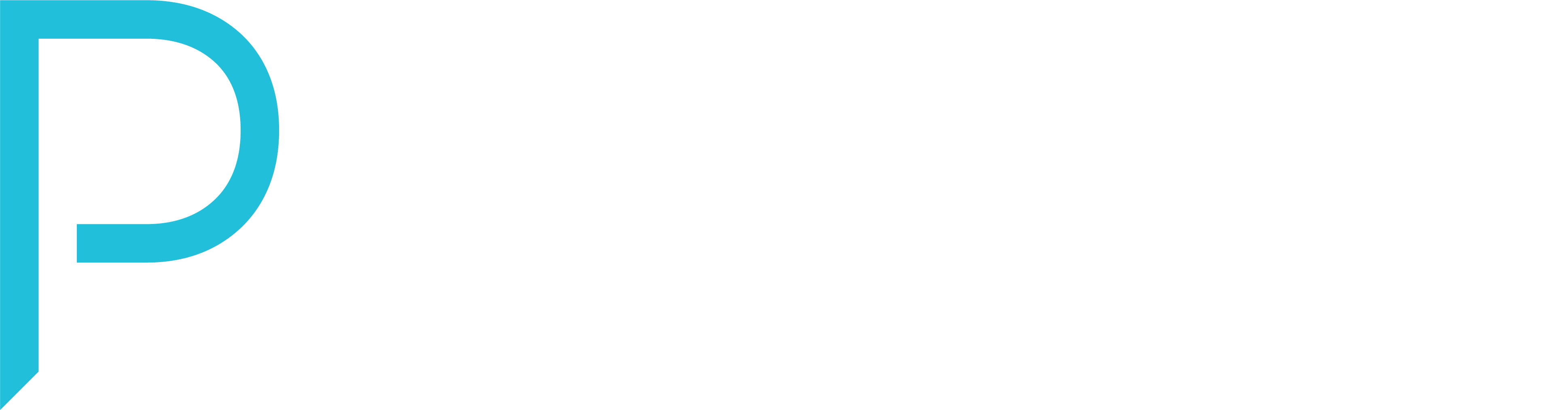 Chapter 1Introduction
Chapter 1: Introduction
Introduction to book
Being a researcher
Why do research?
Insider and outsider research
Doing research
Managing and commissioning research
Terminology
Book structure
Introduction to book
Target audience = students and practitioners.
Practitioners = anyone doing research in public services
Types of research:
Workplace research – service user satisfaction survey, service evaluation
Academic research – diploma or Master’s degree
Practitioners can be:
Paid/unpaid
Do informal or formal research
Be inside or outside the organisation
Research = evaluation
Book includes quotes from experienced practitioners
Being a researcher
Researcher = anyone doing any type or size of research.
Qualities of a good researcher – organised, honest, empathic, creative, determined etc.
Useful research skills – reading, writing, thinking, communicating, people skills.
‘Researcher’ one of many roles in life – parent, student, sibling, sports team member.
First contacts are tricky – keep an open mind, build the relationship.
Why do research?
Reasons – qualification, part of job role, career progression, gain knowledge etc.
Demand for research in public services is increasing.
Reasons include:
Evidence needed to support decision-making
Need to demonstrate transparency
Public service workers are better educated and better informed
Many public service roles have been extended
Formal training can be expensive and difficult to access.
Insider and outsider research
Insider/outsider is a spectrum not an either/or.
There are pros and cons to both insider and outsider research – see Table 1.1 for details.
Doing research
Research is rarely participants’ top priority.
It may not be your top priority either!
Aim for balance between your ‘real life’ and research.
Discuss your research plans with those close to you.
Research processes are not sequential, they interact and overlap.
Main processes are: reading, writing and thinking.
Thinking is the most important!
Your research will never be perfect but it should be rigorous, ethical and robust.
Managing and commissioning research
To manage and commission research effectively you need:
Familiarity with common research methods and processes.
Clear view of the aims or research question.
Knowledge of what resources (time, money) are available.
Knowledge of how research will be evaluated.
Ability to assess competence.
Terminology
Academic jargon can obscure meaning and hinder understanding.
Different terms can have same meaning:
Document review / document analysis
Subject / respondent / participant
Learn some of the common terms.
Don’t read the unreadable!
Book structure
Sixteen chapters each including:
Main text
Tips and helpful quotes
Two case studies
Exercises
Discussion questions
Debate topic
Further reading
Bibliography
Glossary (on companion website)
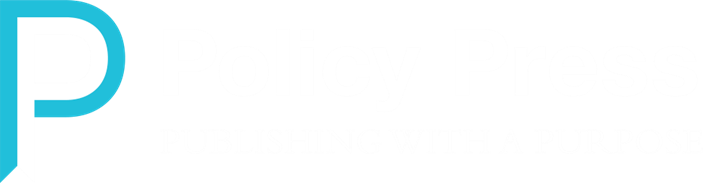